Template
Project title
Motivation
Describe the scope of the project, including the system boundary, the specific technologies, and what region you are targeting
Provide a simple, high-level description of your research approach, timing, & major deliverables
Do not attempt to provide a detailed description.
State the problem and questions your project idea is focused on 
Why is this an important problem?
Do not start with a generic problem statements, e.g.: that climate change and decarbonization are  important issues.
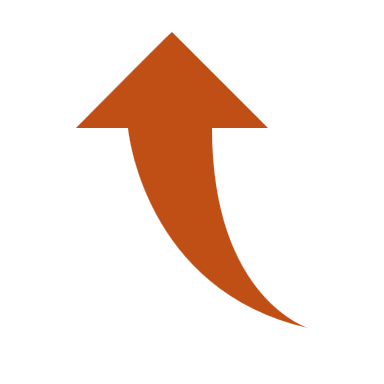 Approach & scope
Include here a one-sentence statement on the main objective of your project: what is the idea, technology, policy, or tool you will develop, and how will it solve the problem?
In 3-5 short statements, describe the impact and expected (hypothesized) take-aways of your study: How will this work accelerate, or inform, or impact the energy transition? What will we know that we didn’t before?
When compiling the statements, you are encouraged to think about the “so what”: Why should people care about these findings?
Impact
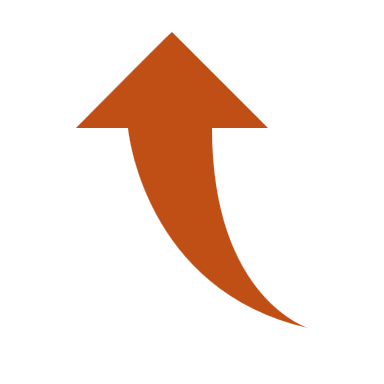 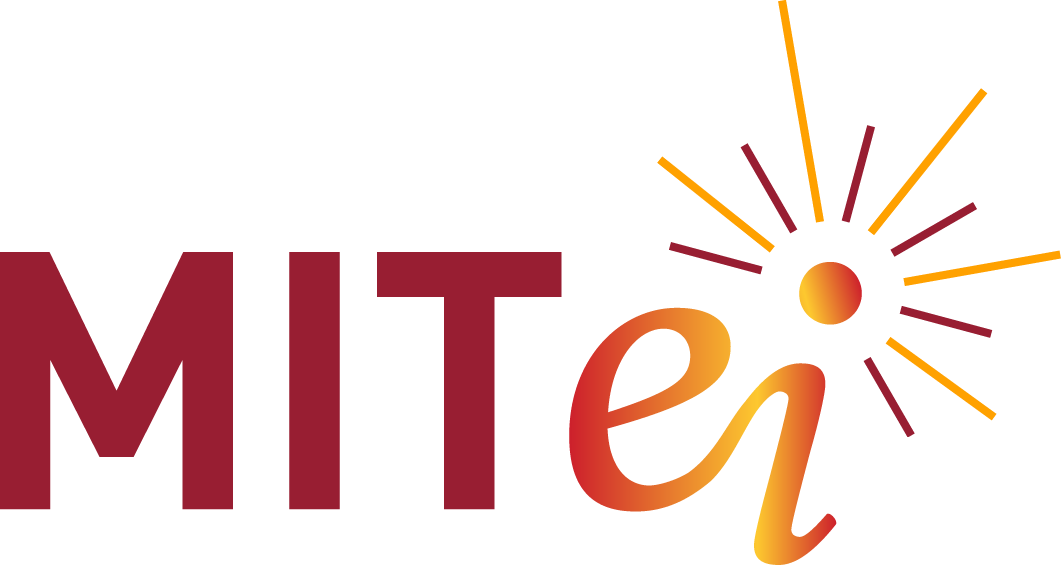 Project duration: x months
PI name(s)